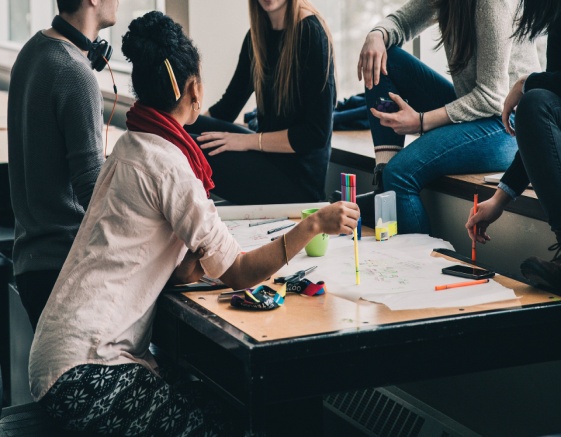 Enseignement de spécialité

histoire-géographie, géopolitique et sciences politiques
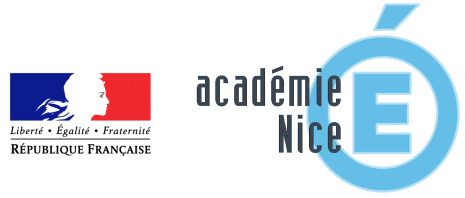 Mise en œuvre des nouveaux enseignements  en Lycée 
Journées académiques 2019
Les principales orientations
Donner aux élèves 
des clés de compréhension du monde passé 
et contemporain
[Speaker Notes: Lecture du code couleur :
Rouge = les différentes approches disciplinaires autour de grandes thématiques du programme et présentés dans la diapositive 3 (axes de contenu)
Bleu = des exemples de compétences mises en œuvre au sein des disciplines. Elles croisent avec d’autres disciplines du tronc commun ou d’autres spécialités. Ces compétences sont aussi à mettre en lien avec les attentes du supérieur.
Vert = Les notions et concepts étudiés dans les grandes thématiques du programme.]
Structure de chaque thème du programme et sa mise en œuvre
L’orientation 
générale  
du thème
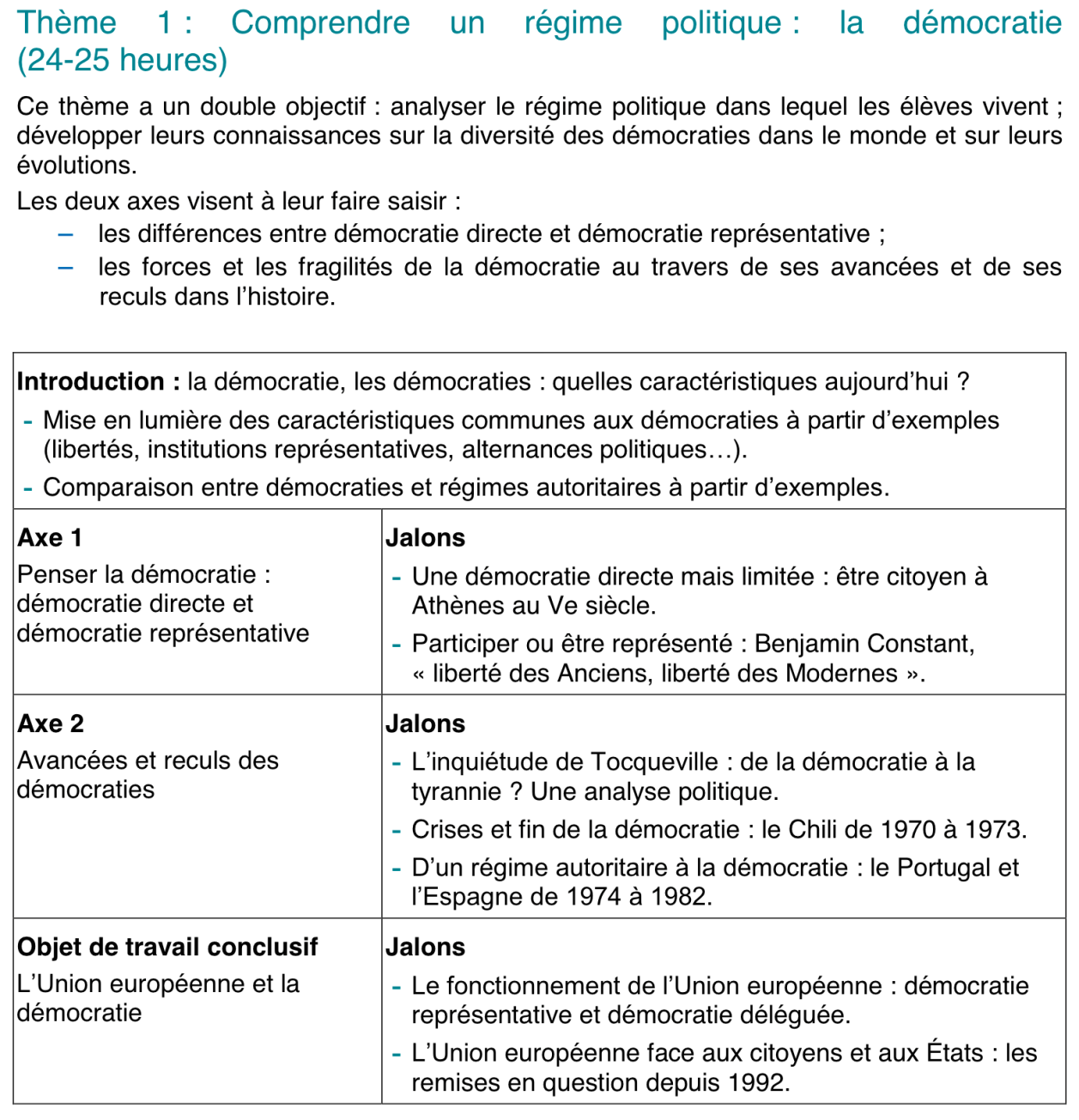 Une introduction: mettre en place les enjeux,  entrer par le présent
Deux axes au carrefour des champs disciplinaires qui précisent l’approche et en élargissent le traitement dans le temps et l’espace
Des jalons : des exemples problématisés à articuler avec l’axe
Un travail conclusif: remobilisation sur un objet particulier
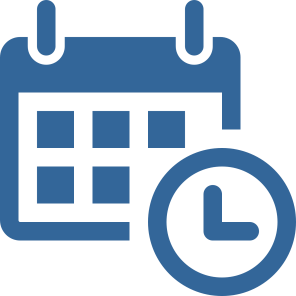 Modalités pédagogiques, évaluations et
organisation du programme
« en fin d’année »
BO : « au cours du 2e trimestre »
« Retour des vacances de printemps »
Évaluation des résultats en CC en
HGGSP = 0,9% du baccalauréat (1/11e coef. 10)
« en fin d’année »
PREMIÈRE
TERMINALE
ENVIRON 120 HEURES
ENVIRON 180 HEURES
PRIVILÉGIER LES ÉVALUATIONS FORMATIVES
PRIVILÉGIER LES ÉVALUATIONS FORMATIVES
Épreuve
Écrite CC
Si abandon
Épreuve
Écrite
Terminale
GRAND
ORAL
20’
HGGSP en épreuve CCC = 5% du baccalauréat 
si abandon en fin de 1ère
(1/6e coef. 30)
HGGSP en épreuve terminale
= 8% du baccalauréat
(1/2 coef. 16)
ÉVALUATION SOMMATIVE
ET CERTIFICATIVE
ÉVALUATIONS SOMMATIVES
ET CERTIFICATIVES
HGGSP au Grand Oral
épreuve terminale = 10% du baccalauréat
(coef. 10)
« L'épreuve orale repose sur la présentation d'un projet préparé dès la classe de première par l'élève. »
Source : MEN, 14 janvier 2019.
http://www.education.gouv.fr/cid126438/baccalaureat-2021-tremplin-pour-reussite.html
=
LES MODALITES DE LA NOUVELLE EPREUVE
Histoire-géographie, géopolitique et sciences politiques
Epreuve écrite
Durée : 2 heures
Objectifs
L‘épreuve a pour objectif d‘évaluer la maîtrise des connaissances du programme de l'enseignement de spécialité Histoire-géographie, géopolitique et sciences politiques pour la classe de première défini dans l'arrêté du 17 janvier 2019 paru au BOEN spécial n°1 du 22 janvier 2019. L'épreuve évalue les capacités de réflexion et d'analyse, l'aptitude à articuler différents apports disciplinaires et la qualité de l'expression écrite.
Structure
L‘épreuve est une composition qui porte sur le programme de la classe de première.
Elle évalue les capacités d'analyse, la maîtrise des connaissances et la capacité à les organiser,  la capacité à rédiger ainsi que la maîtrise de différents langages. Le sujet de la composition porte sur l'un des axes ou sur l'objet de travail conclusif d'un thème.
Notation
L'épreuve est notée sur 20 points.
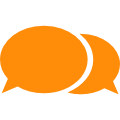 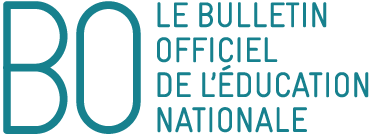 « Une épreuve obligatoire orale terminale de vingt minutes (20‘) est préparée pendant le cycle terminal. Elle porte sur un projet adossé à un ou deux enseignements de spécialité choisis par le candidat. »
B.O. n°29 du 19 juillet 2018
S’exprimer à l’oral
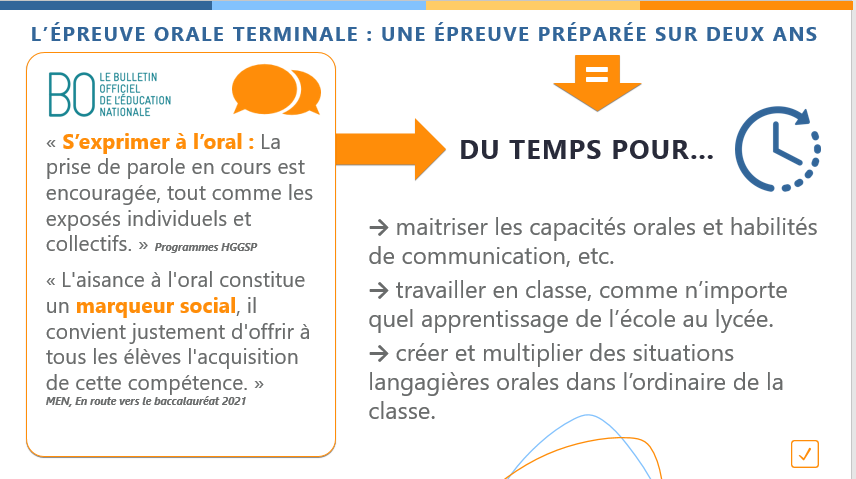 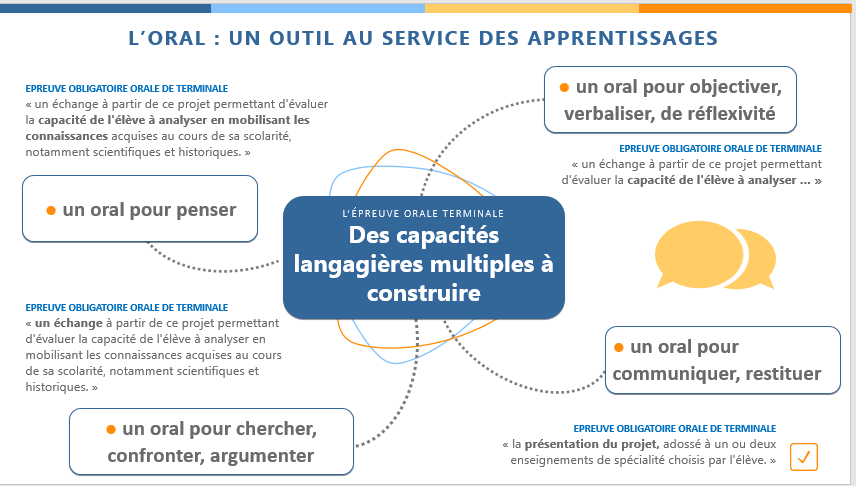 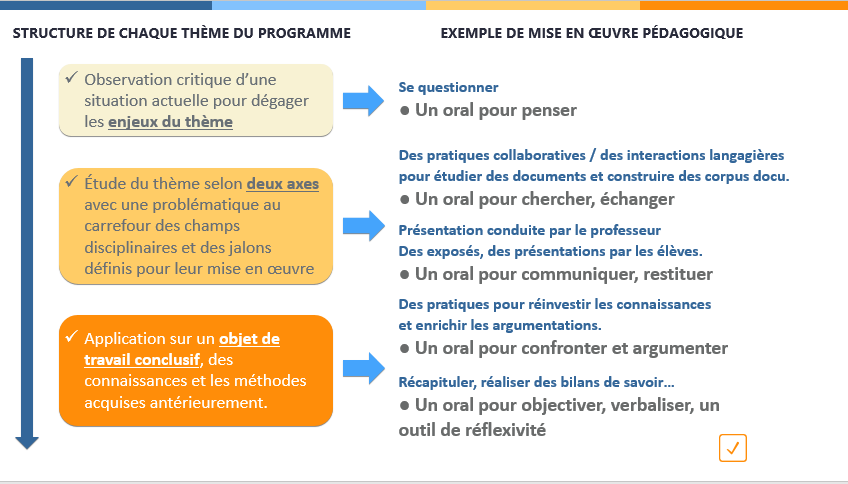 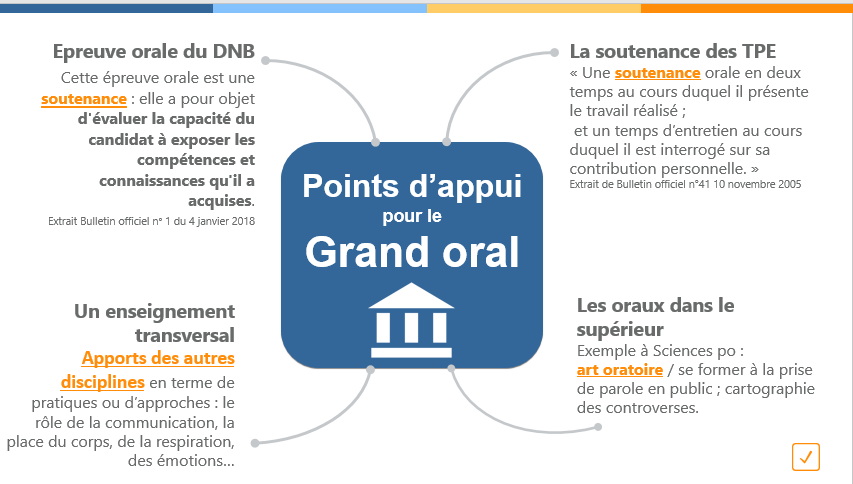 1ère: acquérir 									Tle: approfondir
1re: acquérir des clés de compréhension du monde contemporain
Analyser les relations entre États et religions
5 thèmes
Introduction : les traits majeurs de chacune des disciplines
- l’histoire : la trace ; l’archive ; le témoignage ; le récit
- la géographie : espace et territoire;  analyse multiscalaire ; représentation cartographique
- la science politique : qu’est-ce que le politique ?
- la géopolitique : enjeux de pouvoir, coopération et rivalités sur des territoires ; poids de l’histoire
Comprendre un régime politique: la démocratie
Analyser les dynamiques des puissances internationales
S’informer: un regard critique sur les sources et modes de communication
Etudier les divisions politiques du monde: les frontières
Des capacités et méthodes qui guident les choix pédagogiques et les pratiques de classe
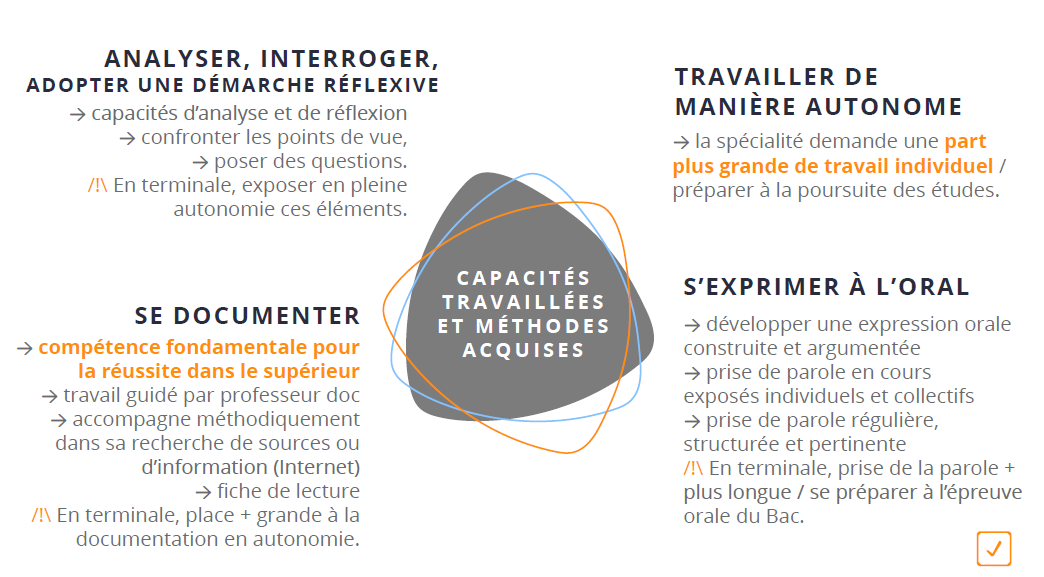 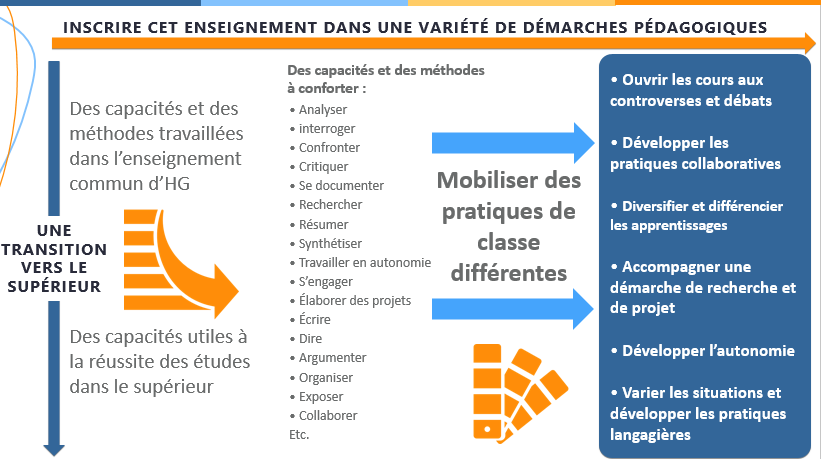 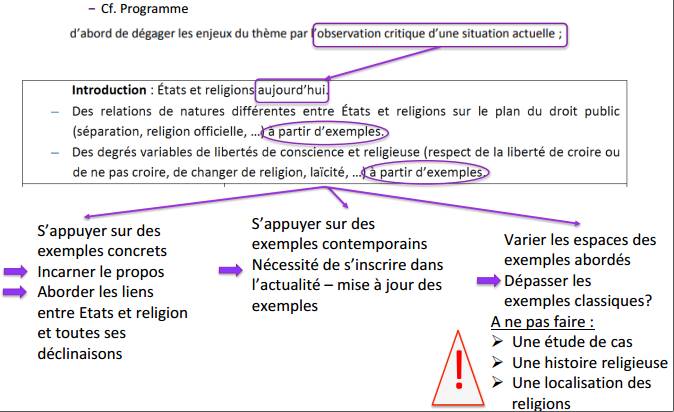 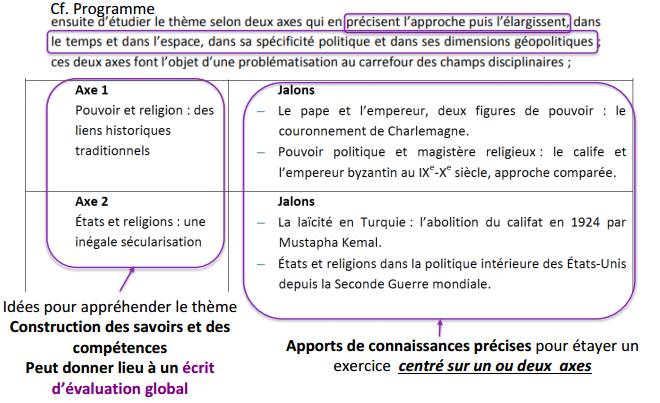 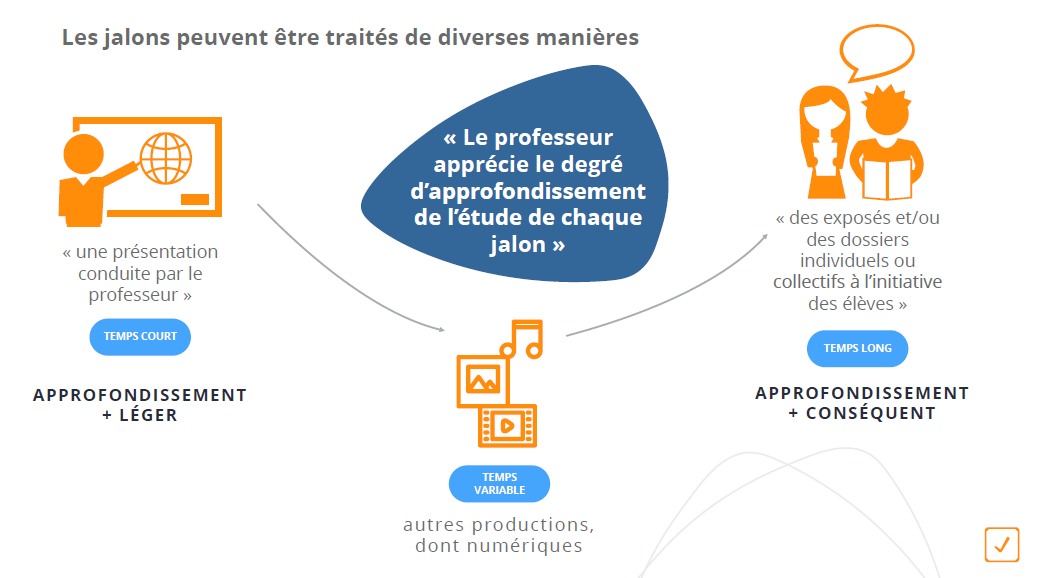